ТЕМАТИЧЕСКИЙ ПРОЕКТ «Я И МОЯ СЕМЬЯ»
Воспитатель МКДОУ города Новосибирска 
«Детского сада компенсирующего вида № 282» Макарова Л.Н.
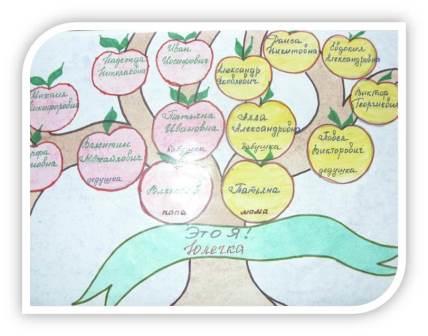 Генеалогическое древо
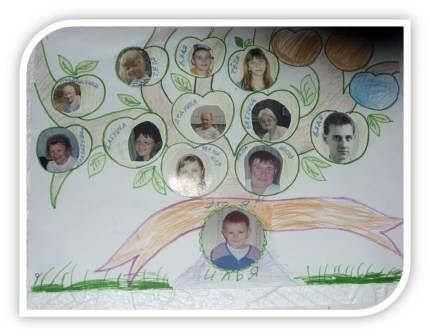 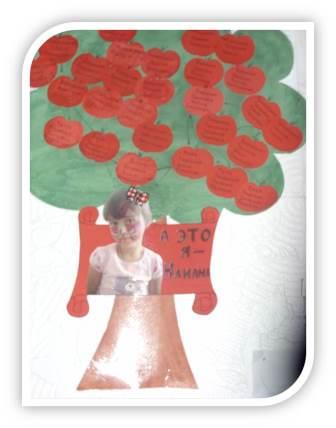 Когда я был маленьким…
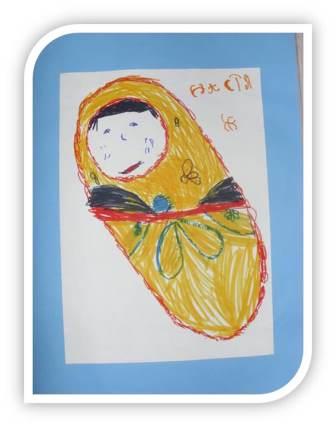 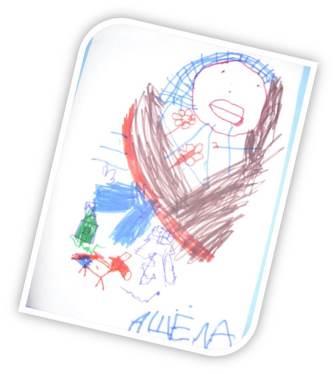 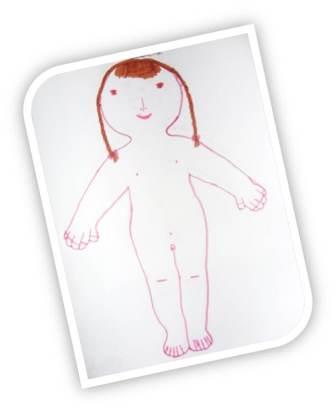 Откуда берутся дети?
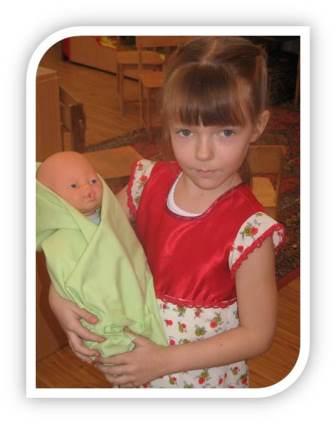 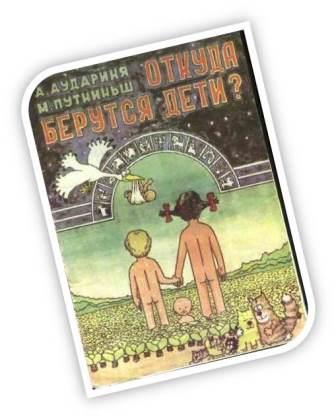 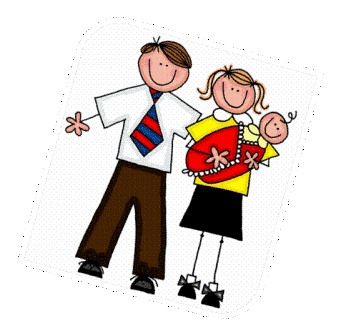 Мама, папа, брат и я - наша дружная семья
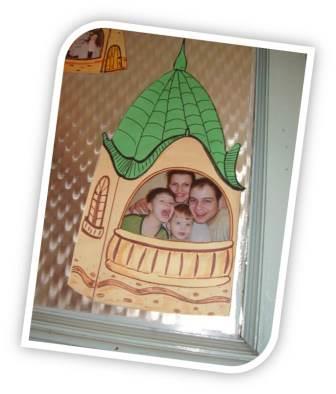 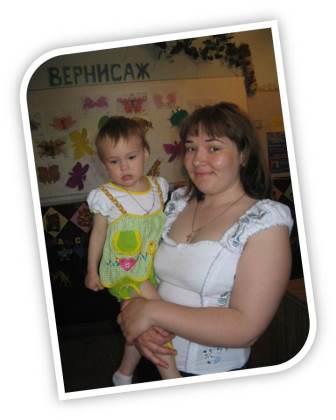 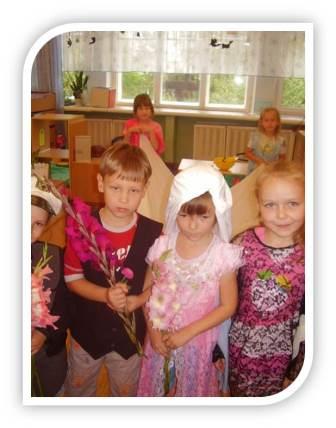 Мои пять чувств
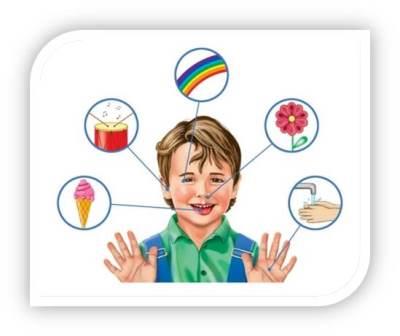 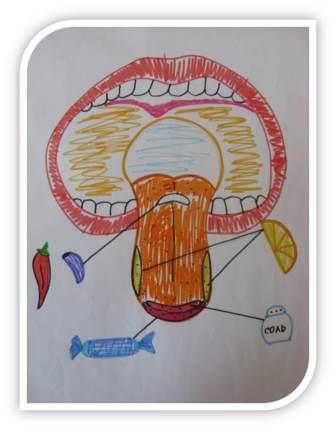 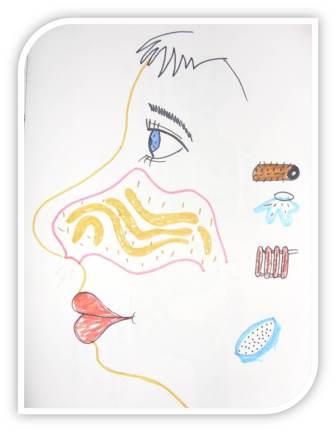 Как я расту
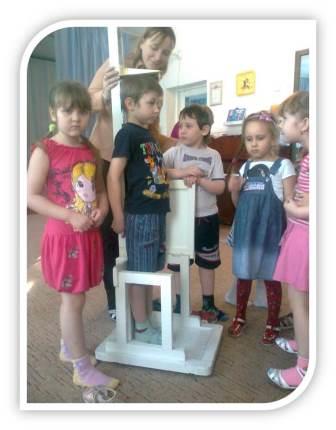 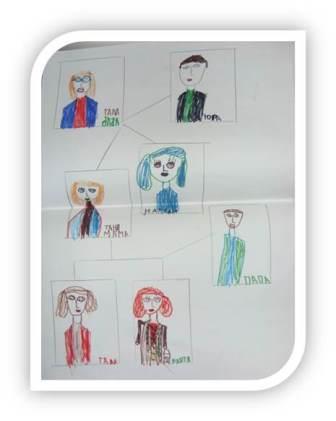 Какие мы разные
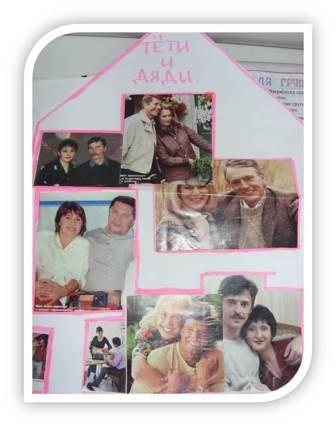 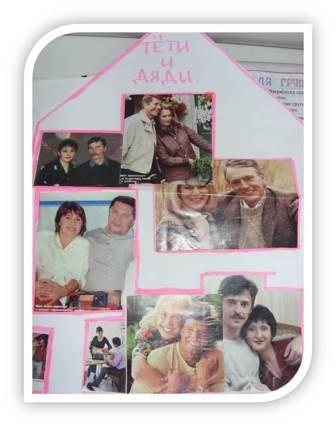 Мы похожи?!
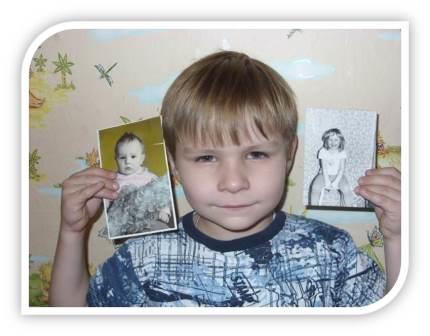 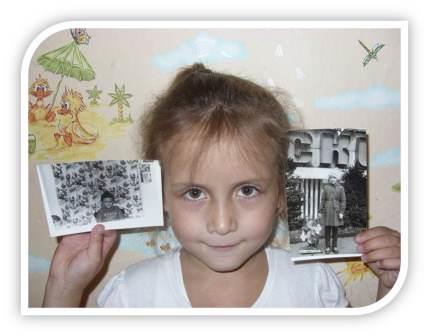 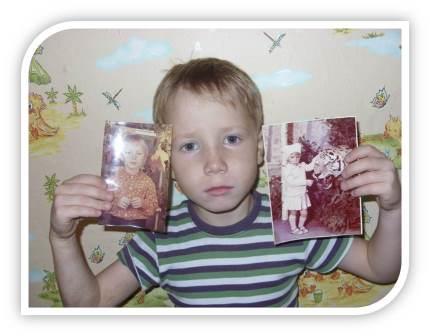